Psychosocial Responses to Children Infected and Affected by HIV
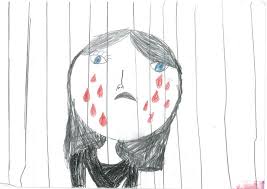 Level 2 Training Workshop: Working with the Trauma of Loss & Abuse
For Karnataka Health Promotion Trust, November 2015
Community Child & Adolescent Mental Health Service Project
Dept. of Child & Adolescent Psychiatry, NIMHANS
Our Learning Objectives
Understanding how children experience the trauma of loss and abuse.
Learning how to respond to traumatic experiences:
First level responses
In-depth work/ activities
Our Learning Methods
Slides/ materials
Do-and-learn (skills)
Role Plays
Case-Studies/ Examples
Participatory Group Activities 
And Discussion
3
I. Trauma Work with HIV Infected & Affected Children
What does trauma mean?
How does it impact children?
What are the contexts of trauma in children & HIV?
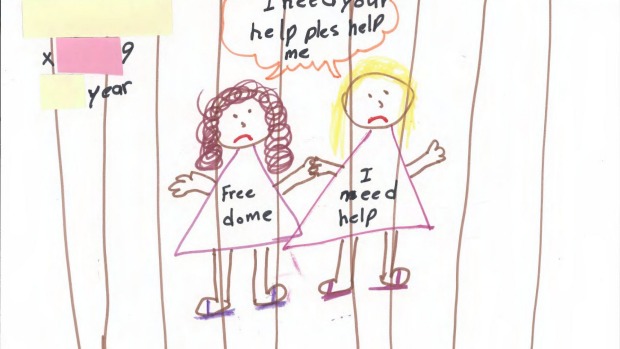 Activity 1: Thinking about What Trauma Means
Objective: 
To understand what trauma is and how we view it.
Method: Visualization, drawing, narrative
Materials: paper and colours
Process:
Ask participants to do the following, step by step:
Close your eyes and think of a traumatic time/event in your lives.
Imagine the event/ time as an image (not a narrative/ not in words)…like a still photograph.
Now, draw it.
Now describe it—either to yourself or the person next to you.
Discussion:
What sort of images and feelings came back to you?
Was it easy to express the emotions you felt?
5
Types of Trauma
Two types of trauma that can happen to children:
Acts of omission: psychological neglect, sustained parental non-responsiveness and psychological or physical unavailability. 
Acts of commission: actual trauma directed toward the child.--acts (of abuse), whether physical, sexual, or psychological, can produce longstanding interpersonal difficulties, as well as distorted thinking patterns, emotional disturbance, and posttraumatic stress.
6
Impact of Trauma on Children(1)
Negative Assumptions about Self and Others:
Negative assumptions refer to how the child makes inferences based on how she is treated. 
Example: a young child who has been maltreated often infers a negative sense of the self from such acts—“I must be basically unacceptable/ bad”; “something must be basically wrong with me to deserve such punishment”. 
Consequently, the child perceives herself as weak and inadequate.
Child also views others as dangerous or rejecting or hurtful.
7
Impact of Trauma on Children(2)
Narrative and Sensory memories: Trauma Flashbacks
Re-experiencing trauma at a later time (weeks, months or even years after)—as flash backs in 2 ways:
i) Child remembers the details of event —(narrative memory)
Example: if a child is criticized, it triggers memories of verbal abuse by the father when he was a child.
 
ii) primarily a sensory experience—for example sights/ sounds of an event rather than remembering the exact details of what happened. (No narrative memory) 
Sensory memories are often accompanied by the associated emotions that occurred at the time of abuse. 
Example: if the child is criticized, it triggers memories only of certain aspects of the abuse—such as father’s angry face, and the fear he felt. Thus, it recreates only sensory experience.
8
Impact of Trauma on Children(3)
Re-Surfacing of Suppressed Thoughts
Thoughts associated with the trauma, and which are very negative or distress-producing are often suppressed as a way to reduce distress. 
But suppressed thoughts can also be triggered by exposure to some environmental stimuli or experience that is similar to the trauma. 
Example: when a child sees a hospital/ hears an ambulance, she may feel the anxiety and panic she felt when the traumatic event of mothers death happened to her
9
Impact of Trauma on Children(4)
Interference in development of emotional regulation/tolerance skills
reduced affect or emotional regulation skills. 
risk for being more easily overwhelmed by emotional distress.
Use of dissociation (fainting/ black-outs) and other methods of avoidance. 
difficulty in responding in a ‘balanced’ way, within a moderate range of emotions: the slightest provocation, even if unrelated to the event may produce extreme reactions of extreme fear or anger.
10
Impact of Trauma on Children(5)
Adverse Impact on Developmental Trajectories
severe trauma interferes with the usual acquisition of self-capacities and developmentally appropriate skills in children.
Poor emotional regulation skills.
trauma experiences and emotions make it difficult for the child to acquire and process new information, develop family, social and peer relationships.  
Therefore: impairment of other developmental functions relating to self-identity, social and cognitive skills
11
Depression
• Frequent sadness, tearfulness, crying 
• Decreased interest in activities; or inability to enjoy previously favourite activities 
• Hopelessness 
• Persistent boredom; low energy 
• Social isolation, poor communication , refusal to play
• Low self-esteem and guilt 
• Extreme sensitivity to rejection or failure 
• Increased irritability, anger, or hostility 
• Difficulty with relationships 
• Frequent complaints of physical illnesses such as headaches and stomach aches 
• Frequent absences from school or poor performance in school 
• Poor concentration 
• A major change in eating and/or sleeping patterns 
• Talk of or efforts to run away from home 
• Thoughts or expressions of suicide or self-destructive behavior
Post-Traumatic Stress Disorder (PTSD)
Experiencing recurring images and nightmares of the event
Avoiding people, places, events that remind them of the traumatic event 
 Intense physical and psychological distress when exposed to sights/ sounds symbolizing events
Fear and anxiety
Sad, crying, clinging to parent
Withdrawal from family and friends
 Irritable and easily angry
Difficulty concentrating
Loss of interest/ no motivation to carry on daily activities, even those that they like i.e. play
Lack of energy, tiredness, (also a result of stress)
 Body aches--children particularly may complain headaches, chest pain and abdominal/ stomach pain.
Feeding problems/ loss of appetite
Sleep disturbances
Bed-wetting
Attempts of suicide/ self-harm
Frequent illness and skin and respiratory ailments 
Use of drugs/ alcohol to cope with the situation
Contexts of Trauma in Children & HIV
Case 1: Nandini is 8 years old and is HIV+. She has no parents and lives with her grandmother who is also HIV+. She is now looking for an institution to put her in. Nandini  often wets her bed, and refuses to go to school, especially when ‘hostel’ is mentioned.
Case 2: Ankit is 6 years old and has just been placed in a care home by his aunt, after his mother died. He keeps asking for his mother, wanting to know if she will come back to take him home. He wets his bed and clings to the staff all the time.
Case 3: Mohini is a 14 year old HIV+ girl, who has been in the institution for the past 3 years, after her parents died. When she visits her aunt over the holidays, she is beaten by her, told that she is worthless and a waste of resources. She is observed in the home to be silent and often responds to requests to do something with ‘I can’t…’. She is a good dancer but often will not perform. She has few friends and stammers a little when she speaks to someone new.
Case 4: Shraddha is a 15 year old girl who was sexually abused by her uncle, after which she became HIV+. Her family does not want her to stay home any more and have institutionalized her. She is angry all the time and refuses to continue her studies, play with other children, is disobedient all the time. She also gets physically and verbally abusive on slight provocations.
Case 5: Nitish is a 12 year old boy who is HIV+. No one else in his family is HIV infected. It is suspected that he was infected through blood transfusion, done during a kidney cancer treatment/ surgery.  He is often angry with his family, even on slight provocation and he says he hates his younger brother.
Case 6: Anita is 13 years old (HIV negative). Her mother was HIV+ and committed suicide recently. Ever since, the child is angry all the time, and also refuses to eat, has sleep disturbances, prefers to be alone and not play with other children.
Case 7: Anoushka is 15 years old and has a lot of worries about her future. She plans to work in a beauty salon. She is from a small town, Krishnagiri, and plans to return there to work. She is afraid her aunt will tell everyone about her HIV status and that she will lose her job.
Case 8: Shekhar is a 10 year old child who knew that his parents were HIV+. They passed away within a year of each other. He has been living with his aunt who brings him for ART. Recently, he had to be admitted as he developed an infection and was very ill. He has begun to feel exceedingly worried about this illness and is constantly saying he may die.
Case 9: Tina is a 6 year old child brought to the ART centre by her parents. They tell you that she was sexually abused by her uncle (who is HIV+) a month ago. The child is now always frightened, refuses to go to school, clings to her mother all the time. The parents (also HIV+) have told no one else and do not want you to report about the abuse. The child was negative but now they do not know…
Developing Basis for Response: Understanding the Experience & Impact of Trauma in HIV infected/ Affected Children
Trauma Contexts for HIV Infected/ Affected Children…
Illness (fact of having it + the implications for future…mortality…)
Separation/ Loss experiences (loved ones/ family/home…)
Dislocation/ institutionalization
Emotional abuse (stigma & discrimination)
Physical & sexual abuse
Trauma (A): 
Illness & Mortality Issues

What are children’s worries about HIV?
How to provide information in a way that provides hope?
How to help them cope with illness and mortality concerns?
What can they tell others about their illness?
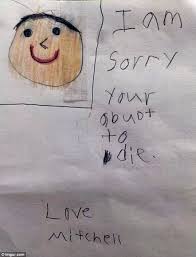 Activity: Illness & Mortality Concerns
Be the child/ adolescent’s inner voice:
Refer to Case 7 and Case 8.
List various types of questions/ thoughts/ feelings that she/he would have…his/her internal voice?
How would you respond?
What to Remember…
This is a continuation of the disclosure process…
Provide strategies to empower child to cope/ answer questions about illness.
Part of disclosure processes, especially in adolescents is preparing them to disclose to others—what/ how/ to whom/ how much? (in professional & personal/relationship contexts).
Trauma (B): 
Death, Loss & Grief

How do children understand death and grieve?
How to explain death to young children?
How to help older children cope with loss and grief?
What to say and what to do after?
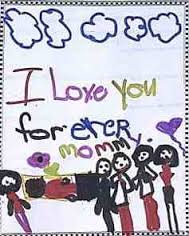 Myth or Reality?
Children do not understand or experience death.
Even young children experience loss and separation—which is how they experience death.
It is alright never to tell children the truth about death because they will forget.
Never lie to children and ignore the truth—they do not forget.
It is better to tell children that ‘she has gone away and may come back’.
If children are expectant of the dead person’s return, the betrayal is greater when they find out this is not true.
Children will be scared if they find out the truth.
When children become scared about a death, they are afraid about related issues, such as whether remaining parents or supports will also go away. They may also be reflecting fears and anxiety from the adults who are also involved in the family
Children should NOT attend funerals or be involved in grieving.
Adults fear that the children will not be able to handle the funeral, or become disruptive. 
Children need closure and can attend grieving rituals provided they are not further exposed to traumatizing factors.
23
How Children Understand Death & Grieve
24
How Children Understand Death & Grieve…cont.
25
Understanding the Impact of Loss & Grief on Children: What to Assess
Child’s emotional, social, cognitive functioning before and after the death 
Child’s relationship with the deceased 
Circumstances of the death, i.e. anticipated/sudden/ violent
Child’s contact with the deceased, and involvement in mourning rituals 
Child’s expression of “goodbye” 
Child’s grief reactions / Traumatic grief 
Child’s relationships with family, peers, community 
Cultural and family beliefs and traditions regarding death and mourning 
Family’s grief reactions and ability to communicate openly about the death 
The parents’ strengths and vulnerabilities in caring for the child 
Other major stresses in the child’s life 
Child’s understanding of loss/ death (what has the child been told? What does the child know?)
Activity (i): Explaining Death to Young Children
Refer to Case 1 and Case 2.
Be the child’s inner voice:
List various types of questions that a child would ask about death.
2. Now, respond to those questions (as a counsellor).
Activity (ii): Responding to an Adolescent on Issues of Death/ Loss
Refer to Case 5 and Case 6.
Be the adolescent’s inner voice:
List various types of questions/ thoughts/ feelings that an adolescent would have about the death/ loss of loved one.
2. Now, respond to those questions/ thoughts/ feelings(as a counsellor).
Areas of Focus for Long Term/Healing Interventions
Memory Work…
Allowing for grieving processes to occur/ loss and grief to be expressed.
Converting negative memories to positive ones.
Keeping alive memories of loved ones…using them to provide strength and move forward.
Let’s Try it Out…
Expressing your loss and grief:
Think of someone you loved and lost.
Draw the event…who it was/ what happened/ how it happened…how you felt/ what other people felt or said…
Now, tell (the other person) about it.
2. When there was no time to say good-bye…
Sometimes there is no opportunity to express the deep grief we feel/ felt…there was no time to say good-bye…let us now make time to do so:
Letter-writing/ picture drawing/using a telephone game…what would you tell your mother/father one about how you feel?
Was there something you’d like to have said before they died?
3. Remembering the special person:
Light a candle/ ‘diya’…spend a few moments thinking of this person and all the ways in which he/she was special to you.
Draw a picture or bring a photograph of the special person…what was she like? What were some of the qualities about her that you loved most? What things did you do together? What is one very happy memory you have of her?
What were this person’s dreams/aspirations for you? What are some things he/ she said that inspired/ encouraged you?
How would you like to use the memory of this special person…to be sad and depressed or to think about her and remember the good times/ fun things you did together? 
Where would you like to keep this picture/photograph? What will you think each time you see it?
Last Thoughts on Loss & Grief
Working with Silences…
Is it alright for the therapist to cry along with the child?
When the child has been told an untruth to hide information about death…
Can the child be encouraged to keep an object as a memory of her loved one?
Is it wrong to offer explanations about death in term of religious and non-religious beliefs? Are beliefs akin to lies? 
Is it ok to say ‘forget about all that happened in the past…you are here now, you need to do well and plan for the future’?
Film Screening
Stanely Ka Dubba
Trauma (C): Responding to Child Sexual Abuse
What is CSA?
an interaction between a child and an adult where the child Is used for sexual stimulation. 
exploration of sexuality between a minor, traditionally understood as below 18 years of age, could be exploitative if the age difference between them is more than 5 years.
not restricted to rape/penetrative genital contact.
digital handling of the child’s genitalia.
non-genital forms of sexual touching.
non-contact forms of abuse for the pleasure of the perpetrator such as exposing the child to pornography or taking nude pictures of the child.
Perpetrators of CSA
Agree or disagree?
Perpetrators are those who…
Suffered physical/ sexual abuse themselves as children.
Are from lower socio-economic strata, or from difficult or deprived family circumstances.
Poor educational level/ not professionals.
‘Dirty old men’
Always men (never women).
 Strangers.
Mentally ill people.
Where CSA Occurs
Agree or Disagree?
CSA is more likely to occur in places where risk of detection is low.
abuse happens most in lonely, isolated places that are unfamiliar to the child, or where there are no people nearby.
Ensuring children are always attended will protect them (so CCTV cameras are the way to go!). 
actual abuse incident can occur quickly (commonly 5 to 15 minutes), and thus CSA can occur anywhere. 
It can occur within the home (especially if the perpetrator is a family member). 
It can occur in places the child regularly visits or performs routine activities, such as schools, tutorials, playgrounds and other public spaces. 
*Where does it occur most? By whom?
CSA Processes in Younger Children
CSA Processes in Older Children & Adolescents
Other Immediate Impacts
Betrayal
Trust and vulnerability manipulated
Violation of expectation that others will provide care and protection 
Lack of support and protection from parents  
Powerlessness
Body territory, invaded against  child’s wishes
Vulnerability to invasion continues over time
 Child feels unable to protect self and halt abuse
 Child is unable to make others believe
Longer-Term Impacts
Sexual preoccupations and compulsive sexual behaviors
 Sexual dysfunctions; flashbacks, difficulty in arousal and orgasm
 Avoidance of or phobic reactions to sexual intimacy
 Discomfort in intimate relationships
 Marital problems
Vulnerability to further abuse
Aggressivity
Emotional & Behavioural Consequences of CSA
In Younger Children…
Sexualized behaviour
Avoidance of specific adults
Nightmares/ Sleep disturbance
Clingy behaviour/ separation anxiety
Fearfulness and anxiety
Bedwetting
School refusal
Decreased scholastic performance
Medically unexplained body aches and pains
In Older Children/ Adolescents…
Self-harm
Depression/ isolation
Anger
Fearfulness and anxiety
Sleep disturbance/ nightmares/ flashbacks
Avoidance of specific adults
School refusal
Decreased scholastic performance
Medically unexplained body aches and pains/ fainting attacks
High risk behaviours—sexual behaviour/ substance abuse/ runaway
Physical Signs/ Symptoms of CSA
Pregnancy (in adolescents)
Genital injuries
Urinary infections
When to Suspect Child Sexual Abuse
A. CSA Response
What are immediate/ emergency responses? (Medical and immediate psychosocial issues)
How to address family concerns?
How to address the child’s concerns?
Activity (i): Responding to Children’s Concerns about the Abuse Experience
Refer to Case 9.
Be the child’s inner voice:
List various types of questions that a child would ask/ have in mind about the abuse experience.

3. Now, respond to those questions (as a counsellor).
Activity (ii): Responding to Adolescents’ Concerns about the Abuse Experience
Refer to Case 4.
Be the adolescent’s inner voice:
List various types of questions/ thoughts/ feelings that an adolescent would have about the abuse experience.
3. Now, respond to those questions/ thoughts/ feelings(as a counsellor).
Immediate Medical Interventions for Child Sexual Abuse
Medical Interventions
Check and treat for injuries.
Consider use of PEP Kit (Post-exposure prophylaxis kit)—emergency kit for protection from HIV, sexually transmitted infection and pregnancy.
Usually used for rape/ sexual assault survivors
Used ideally within 2‐24 hours and no later than 48‐72 hours).
Contains anti-retroviral (HIV), morning after pill (pregnancy) and antibiotics (sexually transmitted infections).
Check if medical termination of pregnancy needs to be done for (young/unmarried adolescents) BUT only in consultation with the adolescent!
If a child has been rescued from trafficking/commercial sex work, medical assistance is No. 1 on the support agenda!!  (HIV testing/ pregnancy testing)
50
Psychosocial Care Interventions: Working with the Family
Is there any family to support the child?
Are there issues pertaining to the family that need to be addressed? (child’s re-location/ if perpetrator is one of the family members)
Should the child be sent back home for holidays (from institution)? Will child be safe from abuse?
Does the family want to go legal/ report?
Mandatory reporting as per POCSO?
51
Dilemmas of Mandatory Reporting
POCSO states that if you know of CSA, you must report to police/ CWC.
Family and/or child may not be willing to report or pleads with you not to report.
Your dilemma: mandatory reporting vs violation of confidentiality of child/ family.
What is in the best interests of the child?
Discussion and persuasion on reporting  is a process (not a one-off):
Understand family/ child’s hesitations.
Address & reassure them accordingly.
Ensure confidentiality.
Explain all processes involved to child and family.
Guidance for Caregivers on CSA Response
Immediate Response of Caregivers/ Families… 
Do not ignore or undermine a child’s statements and innocuous remarks. 
Believe what your child tells you. 
Do not to blame the child.
Contact Childline (1098) for assistance on how to report to police, Child Welfare Committee and medical/ psychological help systems.
File an FIR or police report.
Ensure that the child is provided with emergency medical services (EMS) (within 24 hours of filing the FIR) provided by state Registered Medical Practitioners (RMP) in government hospitals.
Seek counselling from child mental health experts in government institutions to ensure that psychosocial assistance and healing interventions are provided to the child; and that evidence gathering and other legal processes are embedded within the healing context.
Tell the child that the abuse was not the child’s fault. Explain to the child about the measures that are being taken to make the child feel safe at home and at school. 
Show openness to the child sharing his/her experiences by saying,” When you want to tell me about what happened, how you feel about it, I am ready to listen."
Get the child back to maintaining regular home (mealtime, bedtime) and school routines.  (Normalizing  process is essential to recovery)
Immediate Psychological Interventions with Child
Asking questions ,attempting to establish depth interventions when the child is facing a crisis is not a useful beginning. This is not the time to for detailed enquiry.
If there are serious and disruptive manifestations --like self harm behaviours, incapacitating anxiety, PTSD symptoms with severe panic:
 Appropriate psychiatric referral at this stage is important (psychiatric medication).
Long term/ healing work
54
What Initial Psychological Response Entails
Reassure child about safety/help.
Focus on containment techniques…containment techniques are:
A means of temporarily suppressing bothersome feelings and memories to shield the child from the immediate impact of abuse.
Used when the child may be too overwhelmed to address the issues and feelings at hand.
Used to keep the child from extreme levels of anxiety/ increasing anxiety that might make him/ her even more dysfunctional.
Containment techniques: Relaxation, recreation, family support/ reassurance, meeting developmental needs
Relaxation techniques
Guided imagery
Deep breathing
Normalize daily routine
Identity exercises
Areas of Focus for Long Term/Healing Interventions in CSA
CONFUSION (what was he doing to me, why me, how can I be protected)  CLARITY
SELF-ESTRANGEMENT (who m I, inadequacy, worthlessness, odd, damage, not deserve love) SELF-AWARENESS (know myself, values, aims)
POOR SURVIVOR SKILLS (difficult to continue this state, no use, not possible to focus on other aspects of life)  GOOD COPING (more than the one who is abused, be myself, lot more can be done to as others)
ENTRAPMENT (Hide my self, protected my self)  EMPOWERMENT (Lucky I survive, did my best, now also will do my best)
NEGATIVE SELF IMAGE (Can’t let others see myself, inadequacy, worthlessness)  SELF-ACCEPTANCE (proud of my values and thoughts)
57
…lets try it out……
1.draw a picture of yourself (can I help u, can I do shading, long/short hair, will u draw dress, if u cant draw, I will do it-u tell me)
(..please describe, anything missing?...)
2. Draw a happy/sad/scared face (How we make sad face, I wonder why people r sad sometimes,  I am scared when I have to go to exams)
(..i feel happy/sad/scared when……)
3. Draw a picture of yourself and colour your personal space (what have u coloured as personal space, why, how u decided that, what do u understand by personal space)
(..why personal?...)
…continuing…….
4. draw your safe spaces/ safe people (Shall we divide it into 4 sub-spaces- home,  neighbourhood, school, city)
(..what is safe here?.... How is it safe here, what do u mean by safe space/ safe people)

5.who can you share things with, secrets even..
(..easy to tell?..feel better when sharing?...)

6. Draw your cartoon heroine who can help you (cartoon character is metophor of heroism that is within u)
(..heroism within you to reduce bad memories..)
..winding up….
7. Complete these sentences..
(it was not my fault because I m not to blame bcos this I could did to help myself…)
8. Write a letter to your abuser/family
9. Draw a picture of yourself now
(..how have you changed..things you have learned….)
Trauma (D): Emotional Abuse
Refer to Case 3.
Be the child’s inner voice…list the child’s questions and thoughts.
How would you respond?
Re-cap Stigma & Discrimination Responses discussed in previous workshop.
Feedback and Summary
One thing you un-learned in this workshop
One new thing you learned
One technique you will surely try in the field/ when you return to work